1 test na kartę rowerową
Rozpocznij test
1. Do jakich wskazań należy zastosować się w pierwszej kolejności?
Sygnalizacji świetlnej
Znaków pionowych
Policjanta kierującego ruchem
Znaków poziomych żółtych
PRAWIDŁOWA ODPOWIEDŹ:
W pierwszej kolejności należy słuchać wskazań policjanta kierującego ruchem.
2. Pieszy w razie braku chodnika i pobocza zobowiązany jest do poruszania się:
Prawą stroną jezdni
Lewą stroną jezdni
Środkiem jezdni
Obojętnie
PRAWIDŁOWA ODPOWIEDŹ:
Pieszy w razie braku chodnika i pobocza zobowiązany jest do poruszania się lewą stroną jezdni.
3. Kierujący rowerem może wyprzedzać inne pojazdy nie będące rowerem:
Z ich lewej strony
Obojętnie z której strony
Z ich prawej strony
PRAWIDŁOWA ODPOWIEDŹ:
Kierujący rowerem może wyprzedzać inne pojazdy nie będące rowerem z ich prawej strony.
4. Kierujący rowerem może poruszać się po chodniku lub poboczem po lewej stronie jezdni jeżeli:
Opiekuje się osobą poniżej 10 roku życia kierującą rowerem.
Nie posiada odblaskowego, tylnego światła w kolorze czerwonym.
Posiada elementy odblaskowe i działający dzwonek.
Posiada działający dzwonek lub inny sygnał o nieprzeraźliwym dźwięku.
PRAWIDŁOWA ODPOWIEDŹ:
Kierujący rowerem może poruszać się po chodniku lub poboczem po lewej stronie jezdni jeżeli opiekuje się osobą poniżej 10 roku życia kierującą rowerem.
5. Jakiego kształtu i koloru są znaki zakazu?
Żółto- czerwone i trójkątne
Żółto- czerwone i kwadratowe
Niebiesko- białe i okrągłe
Biało- czerwone i okrągłe
PRAWIDŁOWA ODPOWIEDŹ:
Znaki zakazu są biało- czerwone i okrągłe.
6. Który znak, umieszczony na skrzyżowaniu nakazuje bezwzględne zatrzymanie się i ustąpienie pierwszeństwa przejazdu?
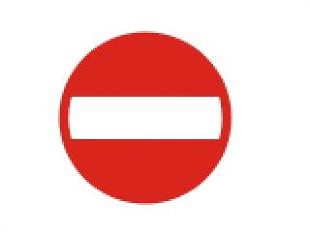 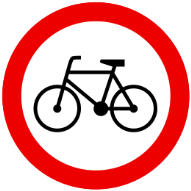 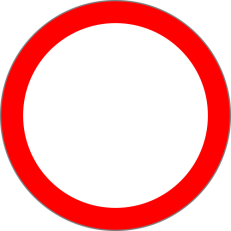 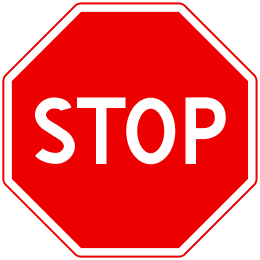 PRAWIDŁOWA ODPOWIEDŹ:
Znak STOP umieszczony na skrzyżowaniu nakazuje bezwzględne zatrzymanie się i ustąpienie pierwszeństwa przejazdu.
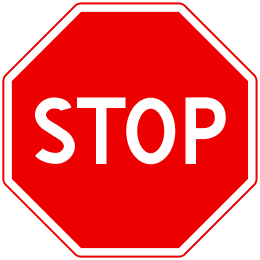 7. Ten znak informuje, że:
Jesteśmy na skrzyżowaniu dróg równorzędnych.
Mamy zakaz wjazdu pod prąd.
Możliwe jest oszronienie jezdni.
Na drodze prowadzone są roboty drogowe.
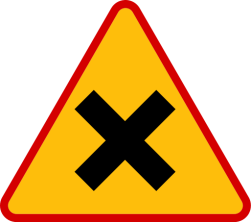 PRAWIDŁOWA ODPOWIEDŹ:
Ten znak informuje, że jesteśmy na skrzyżowaniu dróg równorzędnych.
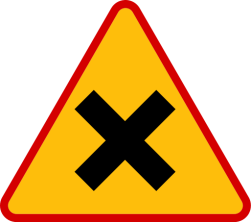 8. Który z poniższych znaków mówi, że mamy pierwszeństwo:
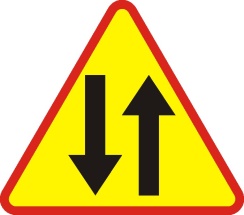 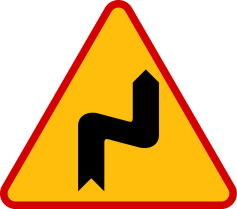 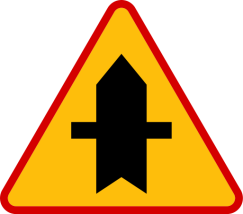 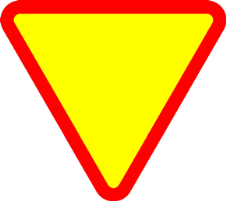 PRAWIDŁOWA ODPOWIEDŹ:
Ten znak umieszczony na skrzyżowaniu informuje, że mamy pierwszeństwo.
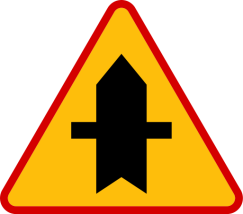 9. Na którym skrzyżowaniu rowerzysta ma pierwszeństwo przejazdu?
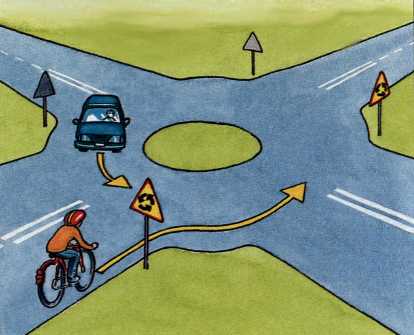 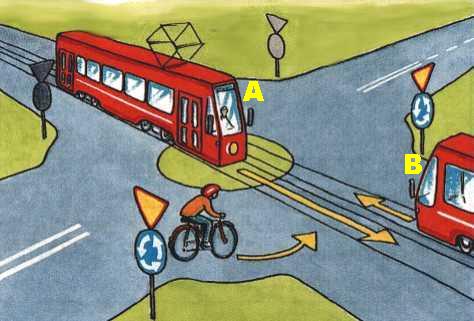 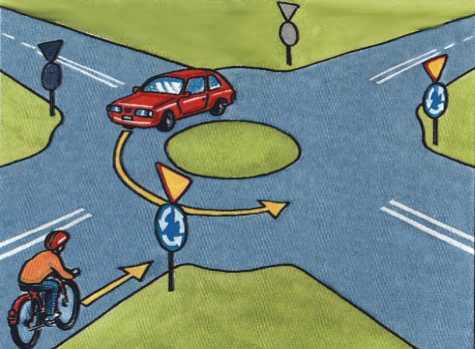 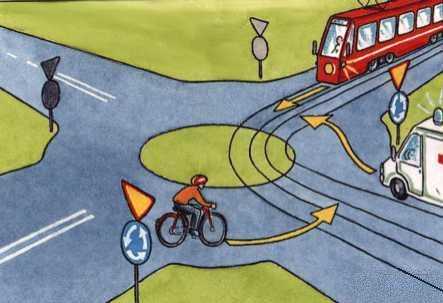 PRAWIDŁOWA ODPOWIEDŹ:
Na tym skrzyżowaniu rowerzysta ma pierwszeństwo przejazdu.
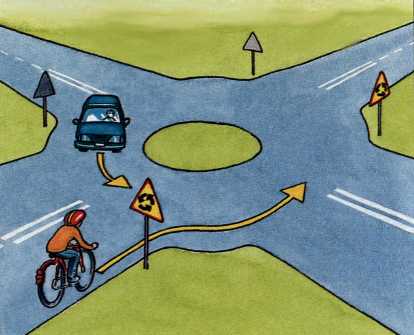 10. Kto pierwszy wjedzie na skrzyżowanie na rysunku poniżej?
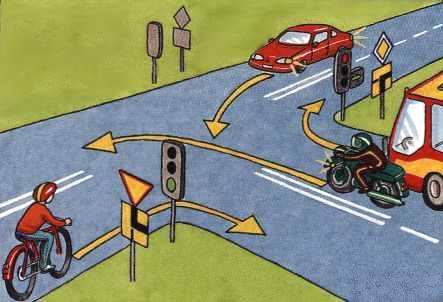 PRAWIDŁOWA ODPOWIEDŹ:
Jako pierwszy na skrzyżowanie wjedzie rowerzysta.
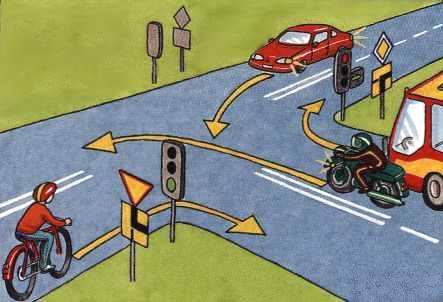 11. W jakiej kolejności pojazdy opuszczą skrzyżowanie?
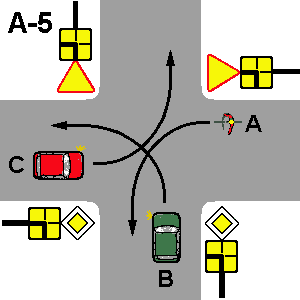 Pojazd A, pojazd B, pojazd C
Pojazd B, pojazd C, pojazd A
Pojazd C, pojazd B, pojazd A
PRAWIDŁOWA ODPOWIEDŹ:
Poniższe skrzyżowanie pojazdy opuszczą w następującej kolejności: 
Pojazd B, pojazd C, pojazd A
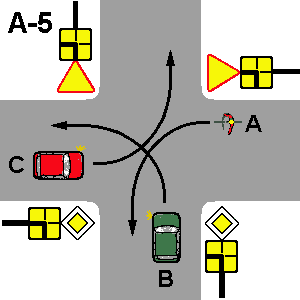 12. W jakiej kolejności pojazdy opuszczą skrzyżowanie?
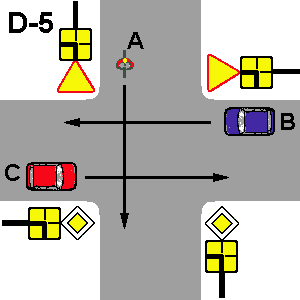 Pojazd A, pojazd B, pojazd C
Pojazd B, pojazd A, pojazd C
Pojazd C, pojazd A, pojazd B
PRAWIDŁOWA ODPOWIEDŹ:
Poniższe skrzyżowanie pojazdy opuszczą w następującej kolejności: 
Pojazd C, pojazd A, pojazd B
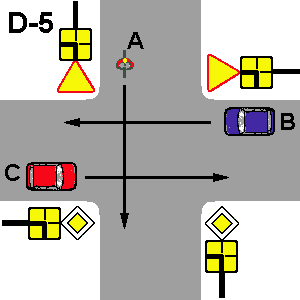 13. W przypadku krwotoku należy:
Zatamować krwawienie, uciskając ranę czystym kawałkiem tkaniny- gaza, bandaże, chusta trójkątna.
Pozostawić ranę bez ingerencji. 
Unieść kończynę w górę.
PRAWIDŁOWA ODPOWIEDŹ:
W przypadku krwotoku należy zatamować krwawienie, uciskając ranę czystym kawałkiem tkaniny- gaza, bandaże, chusta trójkątna.
14. W przypadku zranienie ciałem obcym należy:
Natychmiast usunąć je z rany. 
Pozostawić ciało obce w ranie i przykryć jałowym opatrunkiem. 
Usunąć ciało obce i opatrzyć ranę.
PRAWIDŁOWA ODPOWIEDŹ:
W przypadku zranienie ciałem obcym należy pozostawić ciało obce w ranie i przykryć jałowym opatrunkiem.
15. W przypadku złamania należy:
Unieruchomić dwa stawy sąsiadujące ze złamaną kością lub dwóch sąsiednich kości, jeżeli uszkodzony jest staw. 
Założyć opaskę uciskową lub chustę trójkątną. 
Unieść kończynę w górę.
PRAWIDŁOWA ODPOWIEDŹ:
W przypadku złamania należy unieruchomić dwa stawy sąsiadujące ze złamaną kością lub dwóch sąsiednich kości, jeżeli uszkodzony jest staw.
GRATULACJE!ZAKOŃCZYŁEŚ TESTC